EIXO TEMÁTICO
TÍTULO DO RESUMO EXPANDIDO
Autor¹; Autor²;
1.Curso, Instituição de Ensino, e-mail: ;
2.Curso, Instituição de Ensino, e-mail: ;
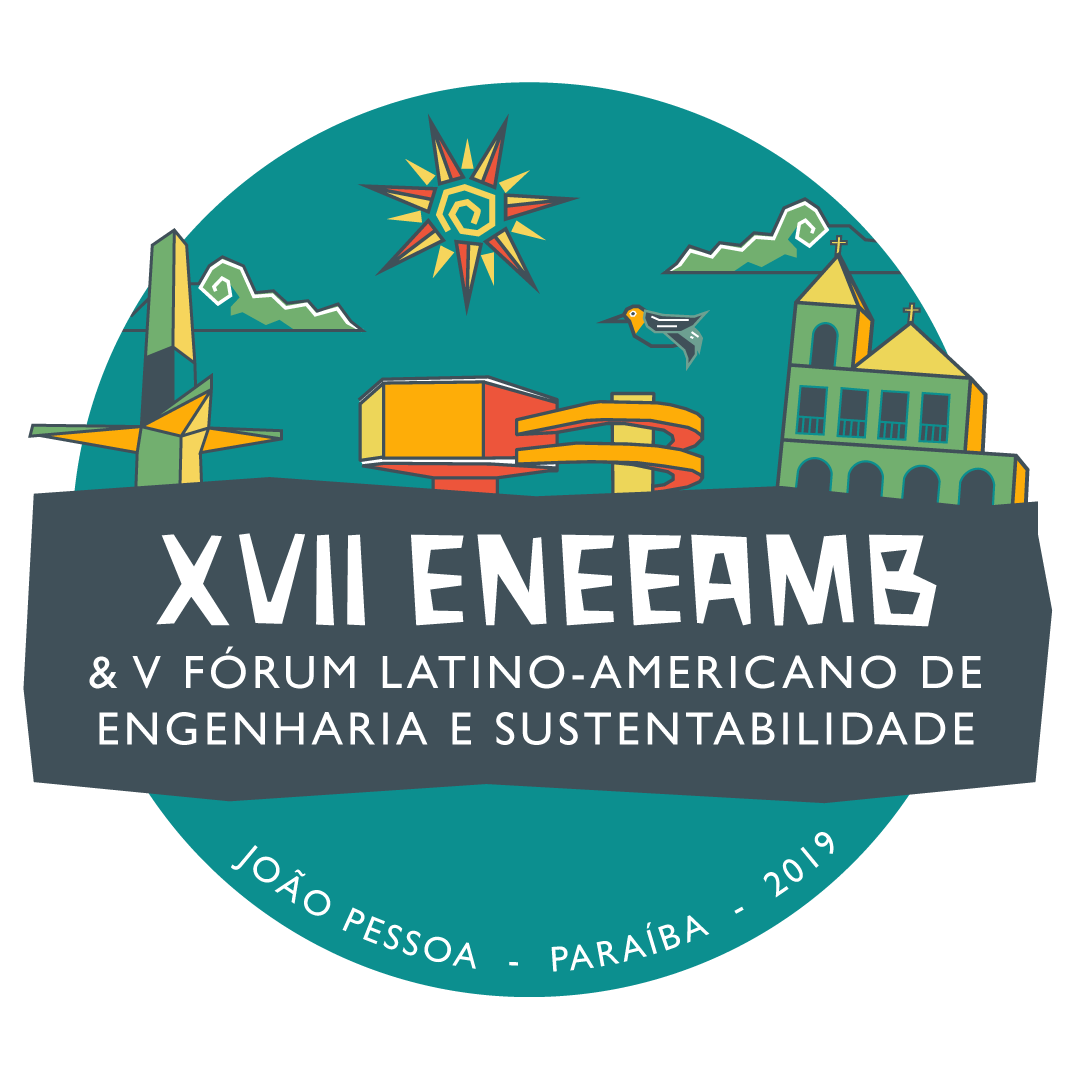 LOCAL RESERVADO PARA LOGO DE LABORATÓRIOS OU INSTITUIÇÕES